http://www.maayanlab.net/X2K
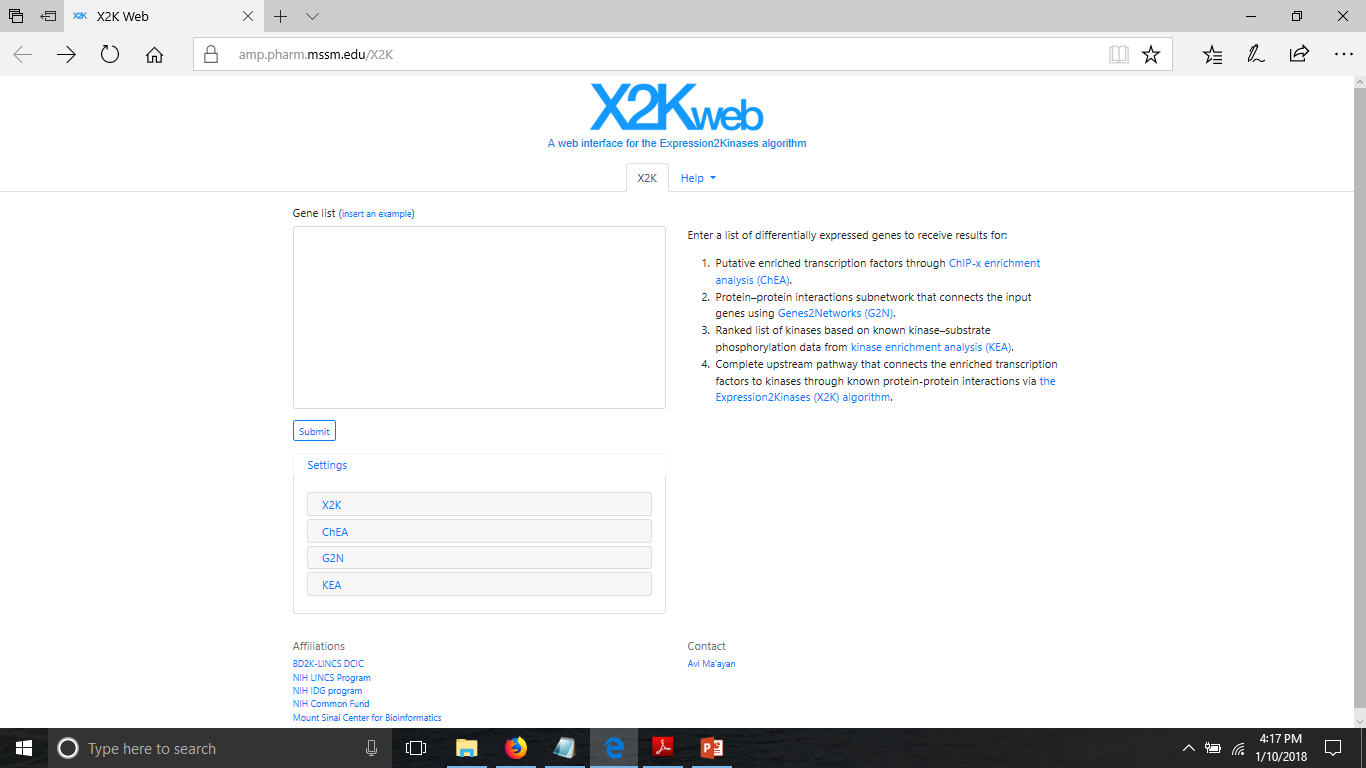 Mariom
20.12.2017
X2K: Expression2Kinases
X2K Web is an online tool used to infer upstream regulatory networks from differentially expressed genes. 
Combining the ChEA (chip-X enrichment analysis), G2N (Genes2Networks), and KEA (kinase enrichment analysis) apps together, X2K Web produces inferred networks of transcription factors, proteins, and kinases which take part in the upstream regulation of the inputted gene list. 
X2K web also allows users to analyze their differentially expressed gene lists using ChEA, G2N, and KEA individually.
[Speaker Notes: Infer means guess/decide]
The X2Ks workflow
How to use
Input files: prepare a list of the genes
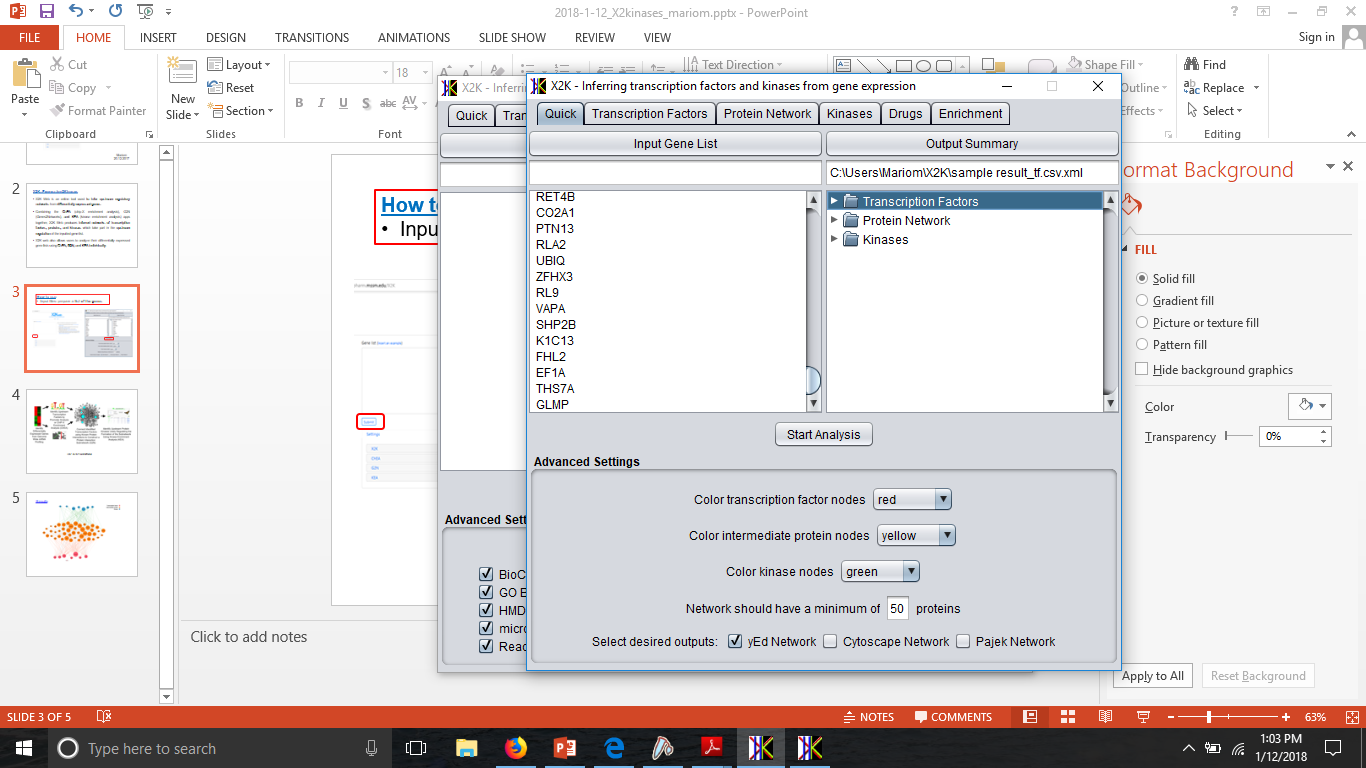 Results